Modificación al Código Procesal Civil y Comercial de la Provincia de Río Negro
Ley 5.777 (Mod. Ley 5.780)

Autores: Leg. Lucas R. PICA
               Leg. Facundo LOPEZ - Bloque JSRN
El Código Procesal Civil y Comercial de la provincia de Río Negro fue sancionado mediante el dictado de la Ley P N° 4142 en noviembre de 2006.-
REFORMAS PROCESALES POSTERIORES
CÓDIGO PROCESAL PENAL  R.N. (LEY 5020) AÑO 2014  
CÓDIGO CIVIL Y COMERCIAL DE LA NACIÓN (LEY  26.994) AÑO  2015
CÓDIGO PROCEDIMIENTO ADMINISTRATIVO R.N. (LEY  5106) AÑO 2016 y LEY 5.773 Nuevo Código – Diciembre 2024.
CÓDIGO PROCEDIMIENTO DEL FUERO DE FAMILIA R.N. (LEY 5396) AÑO 2019.
CÓDIGO DE PROCEDIMIENTO LABORAL  R.N. (LEY 5631) AÑO 2022.
CÓDIGO DE PROCEDIMIENTO MINERO (LEY 5.702) AÑO 2023. 
CÓDIGO PROCESAL PENAL - MODIFICA ARTÍCULOS 109° 
     Y 110° (LEY 5509 AÑO 2021) y (LEY 5720 AÑO 2024).
 CÓDIGO CONTRAVENCIONAL R.N. (LEY 5592 AÑO 2021).
      y (LEY 5.714 AÑO 2024).
PRINCIPALES MODIFICACIONES
PERSPECTIVA DE GÉNEROS: Obligatoriedad a los Jueces y Juezas de realizar un abordaje judicial con Perspectiva de Géneros en las situaciones que involucren los derechos de mujeres, diversidades y/o disidencias para de esta manera garantizar la igualdad y el acceso a justicia.-
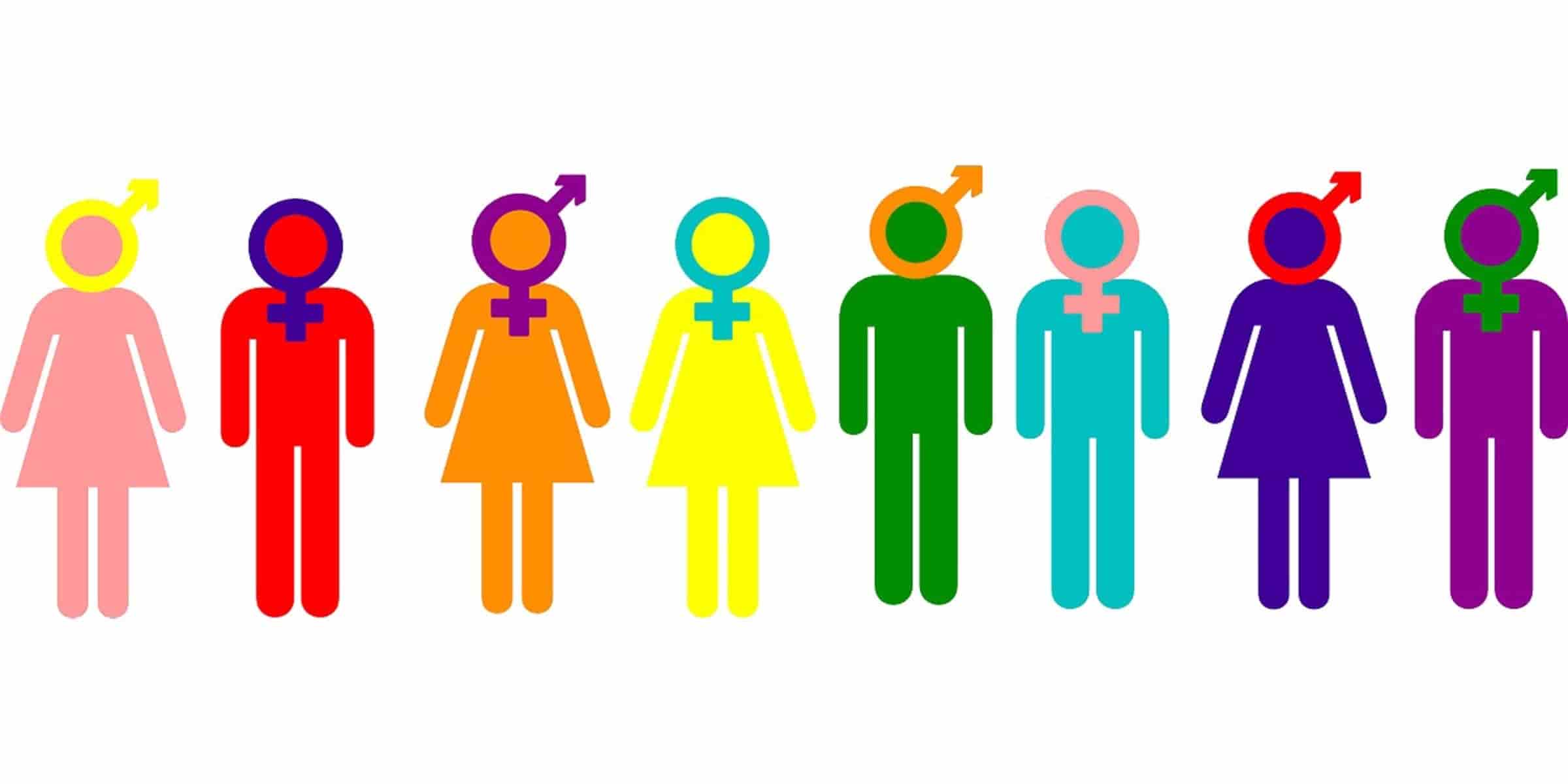 "LLEBANA, MARINA C/YASCO, ANTONIO S/LIQUIDACION DE LA SOCIEDAD CONVIVENCIAL (f) S/CASACION" (Expte. Nº BA-26980-F-0000) Doctrina Obligatoria STJ.-
CONTROL DE CONVENCIONALIDAD
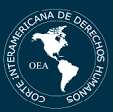 Facultad otorgada a los Jueces y Juezas para poder realizar un examen de compatibilidad entre el texto de una norma nacional, provincial y/o local, su interpretación, o un acto u omisión de la autoridad pública o los particulares, por un lado, con relación altexto de un Tratado Internacional del que el estado es
parte y/o la interpretación judicial o consultiva          que de dicho texto haya realizado la Corte Interamericana de Derechos Humanos, por el otro.
IMPLEMENTACIÓN DE NUEVAS TECNOLOGÍAS
La introducción de la tecnología y las nuevas modalidades de litigación, se instrumenta a través de la digitalización de los expedientes, en consonancia con la implementación del Sistema PUMA, para los fueros civil, laboral, familia y penal.
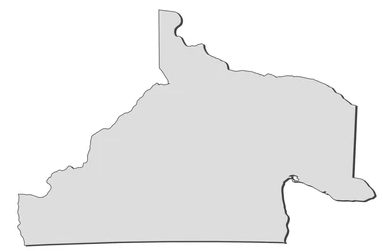 SISTEMA DE NOTIFICACIONES
PLAZOS
Salvo excepciones, las providencias y decisiones judiciales, incluyendo la sentencia definitiva, se practican a través del sistema informático de gestión judicial habilitado por el Superior Tribunal de Justicia (actualmente Sistema PUMA).-
Las providencias y resoluciones, incluyendo la sentencia definitiva, quedan notificadas el martes o viernes posterior al día que se publiquen en el Sistema de Gestión Judicial, o el siguiente día de nota si alguno de aquéllos 
      resulta inhábil. 
      Los plazos comienzan a correr a partir del día siguiente al de   
      su notificación.
      Los actos procesales que se suban al sistema en horas o días
      inhábiles se tienen por publicados el día hábil siguiente. 
Todos los plazos son considerados en días hábiles, salvo expresa
disposición en contrario.-
-DOMICILIO ELECTRÓNICO-EXPEDIENTES DIGITALES-COORDINADORES DE OFICINA DE TRAMITACIÓN INTEGRAL-SISTEMA DE AUDIENCIAS
MIGRACIÓN DE LAS EJECUCIONES FISCALES
En virtud de la implementación del nuevo Código Contencioso Administrativo mediante el dictado de la Ley 5.773, se migró el Capítulo referido a las Ejecuciones Fiscales al mismo, generando de esta manera, armonía entre ambos cuerpos normativos.
SUSPENSIÓN DE LA AUDIENCIA PRELIMINAR
Se otorga la facultad discrecional a los Jueces y Juezas de poder suspender la Audiencia Preliminar, cuando lo consideren pertinente, debiendo en todos los casos garantizar la bilateralidad y la defensa en juicio de las partes. 
Con esta medida, se busca otorgar mayor
celeridad y dinamismo a los diferentes
procesos.
CREACIÓN DEL PROCESO DE TRAMITACIÓN SIMPLIFICADA
En temáticas calificadas de baja complejidad, a pedido de parte o de oficio, el Juez o
Jueza puede en la providencia de inicio o luego de trabada la litis, de manera fundada, asignar al proceso
una tramitación simplificada, debiendo garantizar un debate procesal adecuado a las características del
conflicto.
Pueden considerarse incluidas al solo efecto enunciativo, sin perjuicio de la valoración concreta del
caso que se haga:
1. Cuestiones consumeriles.
2. Desalojos por falta de pago y cumplimiento del plazo contractual.
3. Interdictos.
4. Accidentes de tránsito con daños exclusivamente materiales en los vehículos.
5. Usucapiones y escrituraciones con allanamiento de las partes contrarias
Supresión del Juicio de Inconstitucionalidad y las Cuestiones sobre Competencia y Conflictos de Poderes Públicos
Se procede a eliminar ambos Capítulos, ya que los mismos se encuentran contemplados en el Nuevo Código Procesal Constitucional aprobado mediante Ley 5.776.
ADECUACIONES GENÉRICAS
Se realizan adecuaciones genéricas a la redacción del Código, teniendo en consideración los términos e institutos consagrados por el nuevo Código Civil y Comercial de la Nación y las Leyes provinciales N° 5450 que regula los Métodos Autocompositivos de Resolución de Conflictos, la Ley N° 5396 que crea el Código Procesal de Familia
y la Ley N° 5631 que modifica íntegramente la Ley de Procedimiento Laboral.-
Muchas gracias!
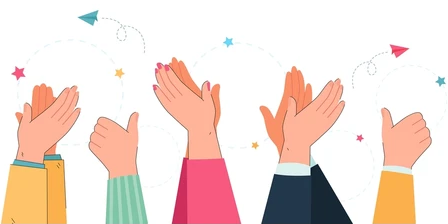